大阪府　令和４年度 森林環境譲与税を活用した事業実績
１．収入決算額
　　　176,179千円　（内訳 ： 令和４年度譲与額143,556千円 、 前年度繰越額32,623千円）

２．支出決算額
　　　111,953千円











　   　※端数処理の関係で事業毎の合計と合わない場合があります。

３．翌年度繰越額　
　　　64,226千円　（令和５年度以降、民間施設での木材利用促進に計画的に活用）

４．主な取組事例
　　　別紙のとおり
大阪府（森林整備・木材利用促進支援センターによる市町村支援）
市町村支援
大阪府では、森林環境譲与税における都道府県の使途が「森林整備を実施する市町村の支援等に関する費用」とされていることから、市町村の林務職員や森林整備・木材利用に関するノウハウが不足している現状を踏まえ、市町村の森林整備及び木材利用が円滑かつ確実に実施できるよう「森林整備・木材利用促進支援センター」を設置の上、森林整備に係る技術的指導や木材利用の支援を行いました。
□　事業内容
１．森林整備・木材利用促進支援センター設置業務
【事業費】　39,270千円（全額譲与税）
【期　間】　令和４年４月～令和５年３月
【実　績】
・センターに森林整備と木材利用の担当職員による相談窓口を設置し、市町村業務をサポート。
・市町村担当職員を対象に、森林整備技術、木材利用に関するサポート研修会を開催。
・全市町村の巡回相談を実施。
・木材利用等のアドバイザーを派遣。
・「木材利用事例集」を作成
□　事業スキーム
(一財)大阪府
みどり公社
市町村
府
森林整備・木材利用促進支援センター
委託
支援
□　基礎データ
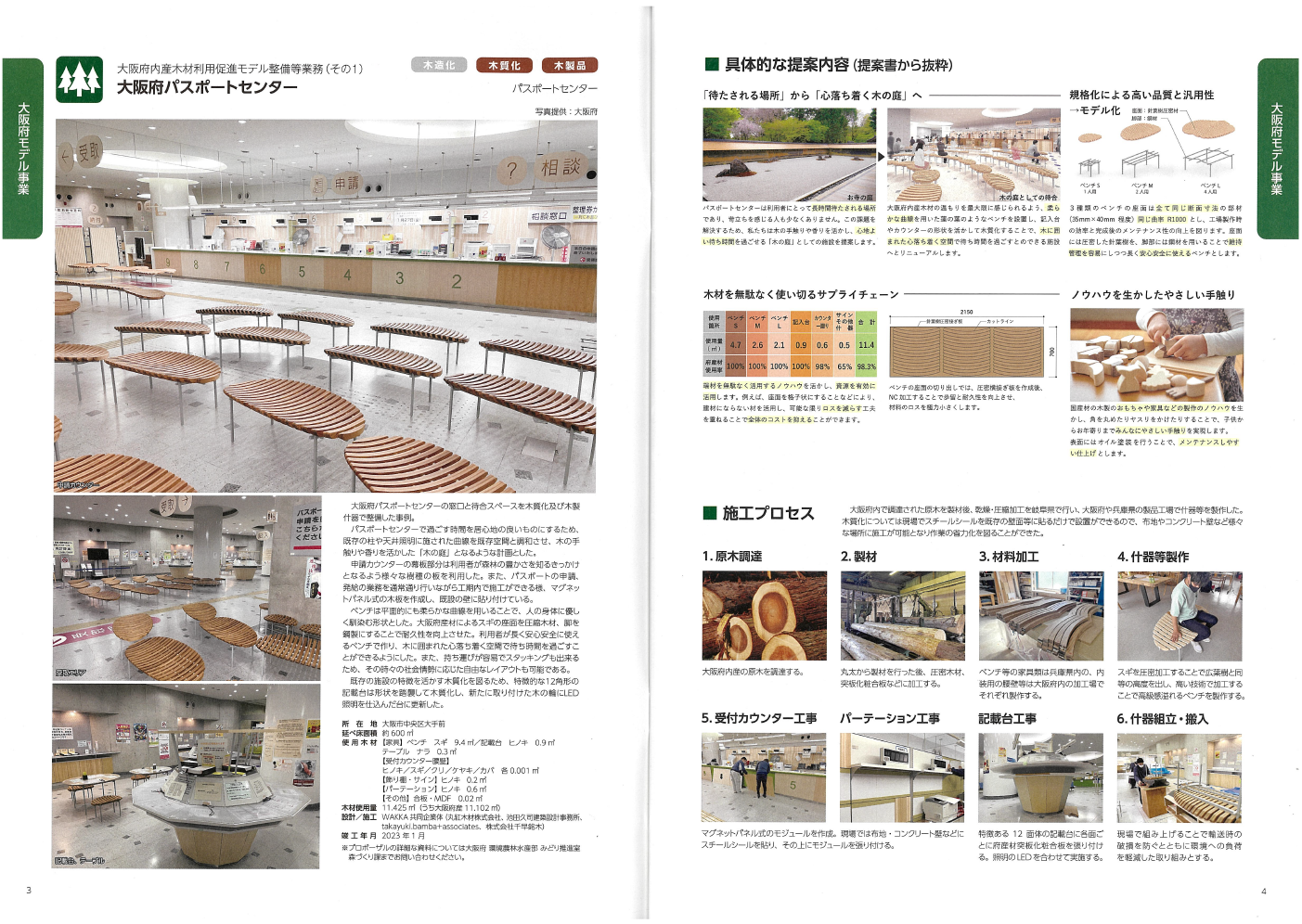 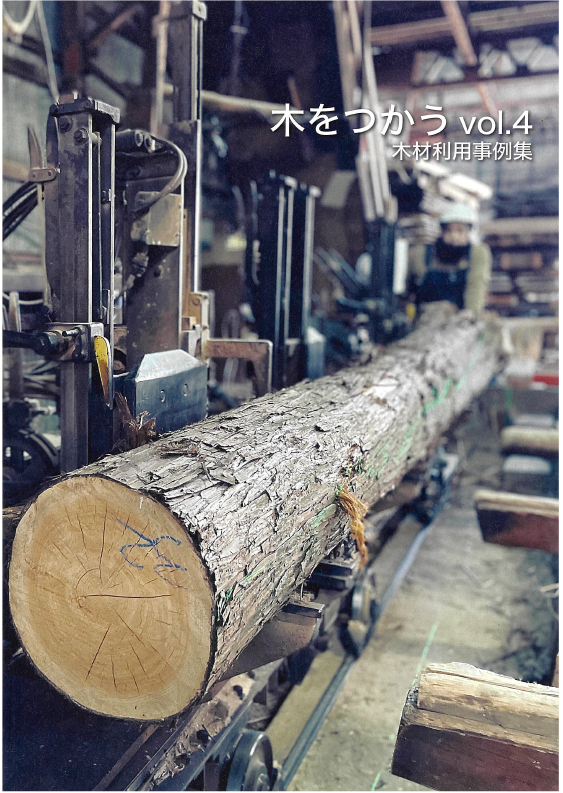 ※１：「森林資源現況調査（林野庁、H29.3.31現在）」より
※２：「2020農林業センサスより、３：「H27年国勢調査」より
（木材利用の事例集）
大阪府（森林整備マニュアルの提供等の技術支援）
市町村支援
大阪府は、「大阪府森林整備指針」で定めた森林区分毎の保育・管理方針に沿って市町村が森林整備を実施できるよう、具体的なマニュアルの作成など技術支援を行っています。
令和４年度は「景観を魅せる森林整備マニュアル」として、良好な景観を創出する森林整備の手法を策定しました。
□　事業内容
森林整備手法調査等業務
【事業費】　12,320千円（全額譲与税）
【実　績】
・「景観を魅せる森林整備マニュアル」を作成し提供
□　事業スキーム
委託事業者
市町村
府
府
森林整備マニュアル等の作成
委託
成果品
データの提供
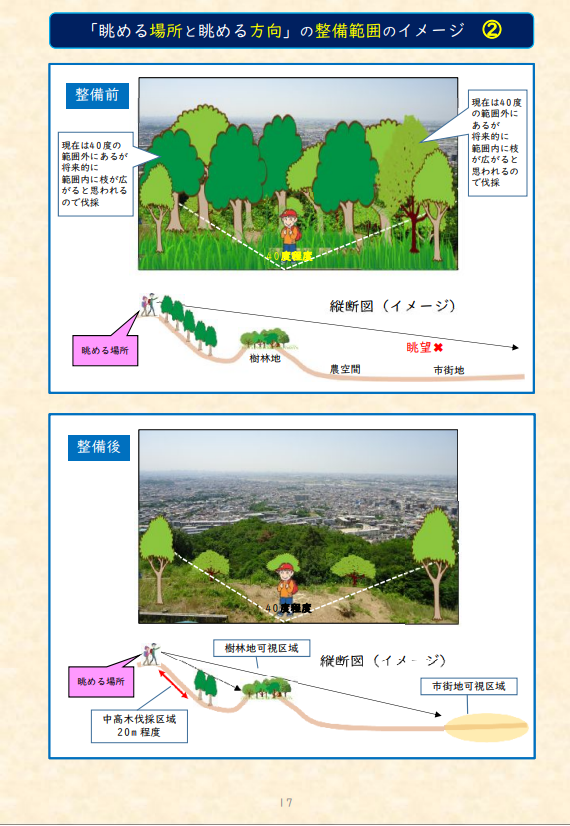 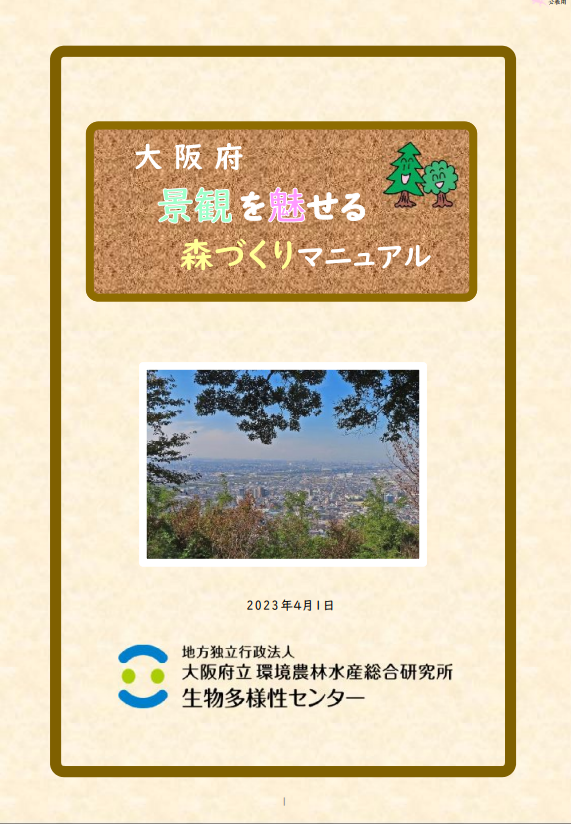 □　基礎データ
景観を魅せる森林整備マニュアル
※１：「森林資源現況調査（林野庁、H29.3.31現在）」より
※２：「2020農林業センサスより、３：「H27年国勢調査」より
大阪府（公共施設の木質化モデル事業の実施）
木材利用
大阪府では、市町村職員の木材利用に関するノウハウが不足している現状を踏まえ、市町村施設の木材利用のモデルとして、府有施設２か所で「内装の木質化」や「家具什器等の木材利用」など府内産木材等を活用した事業を実施しました。
併せて、市町村職員を対象とした、什器の製造現場や施工現場で研修会を開催しました。
□　事業スキーム
□　事業内容
大阪府内産木材利用促進モデル等業務
【事業費】　60,363千円（全額譲与税）
【実　績】
  ・府有施設（２施設）の内装木質化や家具什器等の木材利用を実施
  ・市町村職員を対象とした研修会（４回）を実施
委託事業者
プロポーザル
木質化
工事
府
市町村職員
研修会
府
成果品
委託
木質化事例
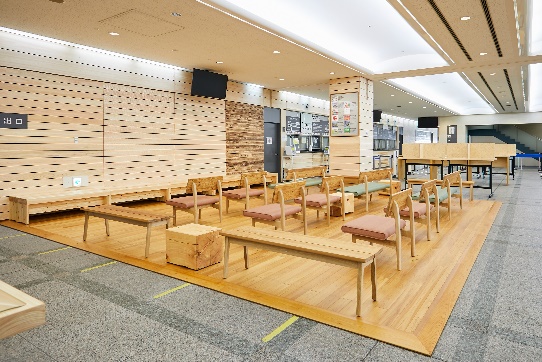 木材使用量13.64㎥
(府内産木材97％)
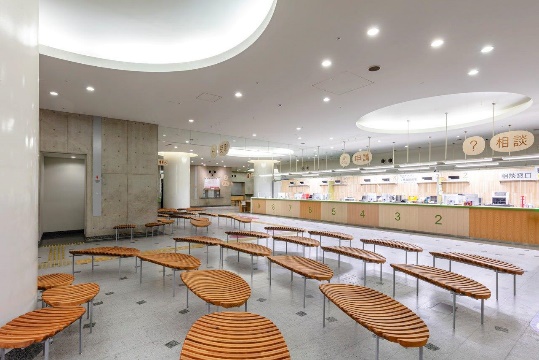 木材使用量11.42㎥
(府内産木材97％)
□　基礎データ
運転免許試験場の木質化
パスポートセンターの木質化
※１：「森林資源現況調査（林野庁、H29.3.31現在）」より
※２：「2020農林業センサスより、３：「H27年国勢調査」より